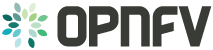 R2 Test strategy
Test strategy
Testing is still a key challenge for OPNFV

All the projects must manage their test strategy (unit, fonctional, security, performance)

Several specific test projects have been validated by TSC
Define testcases
Perform tests not covered by a single project
Create tooling
Study Performance end to end
R1
In R1:
BGS managed its sanity tests
Functest created and managed 4 test suites
Octopus was in charge to run Functest at the end of a fresh installation
Pharos was in charge of providing documentation on hardware and testbeds
R2
More testcases (vIMS, ?)
Better coverage
Detect missing test domains
Analytics system
Overview of the different projects
Releng DB For 
Result reporting/storage/analytics
Traffic profile straorea
Releng
Test projects
Functest
QTIP
Transformers
VPerf
Yardstick
…
Octopus
Testbed
Pharos
Note: to be discussed
Common could be managed by Functest (avoid creation of new project..)
In R1
Project Interactions
Octopus
Artifact
Releng DB
Test projects
Releng
Tests are integrated in CI through Releng scripts
Releng provides Scripting/automation/DB for result reporting/storage/analytics
Pharos exposes
- available labs (lab topology, tooling,..)
history of test campaigns
Tests are run on Pharos testbed(s)
Pharos (federation of testbeds)
Releng provides 
scripts to triggers build/deploy OPNFV solution on pharos labs
Scripting/automation/DB for installation build/deploy reporting/storage/analytics
Pharos generates community dashboard (aggregation of info of build/deploy and tests)
Pharos
Is not a test project 

 Is a testbed management project
Develop a tool to dynamically retrieve configuration (hardware, network, tooling)
Manage history of test campaigns
Create Guides
HW Requirements
Best practices
Create a tool to manage testbed resource
Create a Dashboard (describing the available testbeds, their capabilities,…)
Test projects
Note: For R2 Functest (Functional & Common Testing) will manage common part
Test projects
Test Coverage by component
Test Coverage by domain
Common needs: Big data / analytics => Releng
Problem: 
Thanks to CI and test projects we will get lots of results logs coming from different testbeds (pharos federation including different hardware, configuration), the idea is to perform some analytics on these tool sets to study the influence of hardware on performance

The tool could include:
API for collecting the results of all the tests (from the artifact)
A way to associate a toolset and a configuration (description needed from Pharos)
A NoSQL DB to store the results
Analytic tooling 
Analytics script
Display and share results
Reference Testcases => Releng + Functest
Problem
Each OPNFV subproject is responsible for its test strategy. Specific test projects have been created. It is difficult to get the big picture of the testcases by checking project by project. List of testcases shall be automatically generated. It shall be possible to search somewhere if testcase has already been run, in which project. It would also be interesting to have an history of the testcases (testcase X from project Y is run oin testbed Z1,Z2, ….)

The task will thus mean:
Automation of production of a document collecting all the testcases
Keywords + search engine system: goal know if testcase already considered, which suite, how to automate it,..
Template for test case documentation
Questions